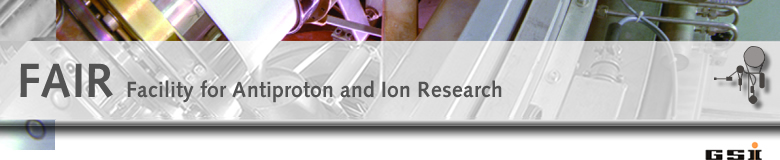 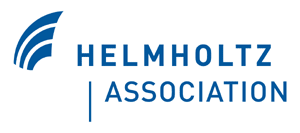 Micro Assembly Challenge:The CBM Silicon Tracking Station at FAIRCould SMART-Lab get involved?
Christian Joachim Schmidt

GGSB Tbilisi, Sept. 15th 2022
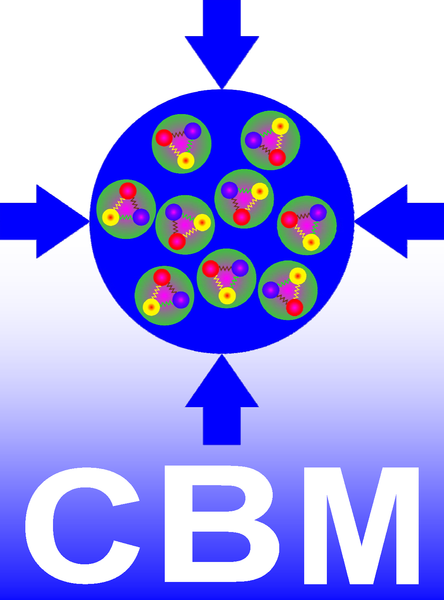 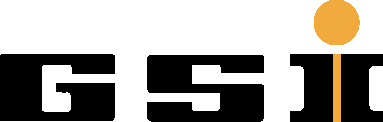 FAIR - Facility for Anti-Proton and Ion Research, Darmstadt
The GSI-future project under construction, operative in 2025  2028
a several billion Euro investment 
in fundamental physics
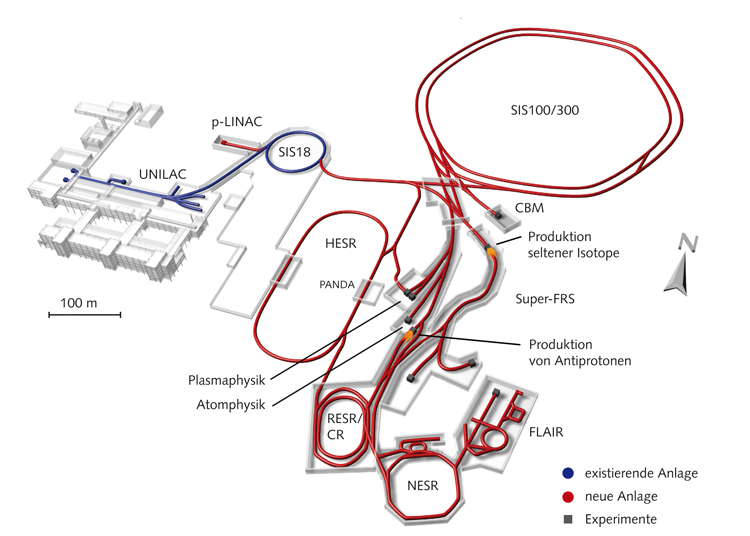 1 km 

circumference
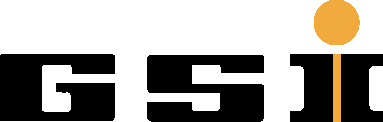 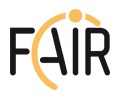 CBM
p to U beams, 
2 – 45 GeV/nucleon
highest intensities
2
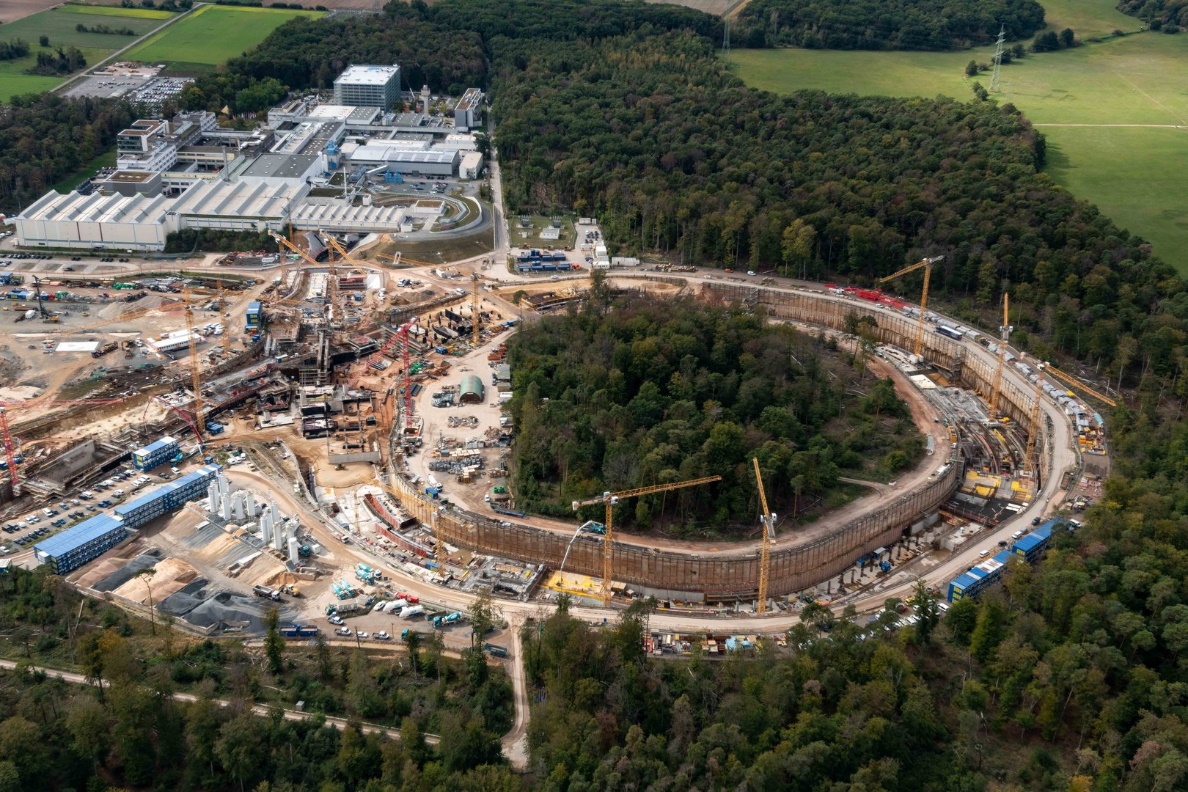 3
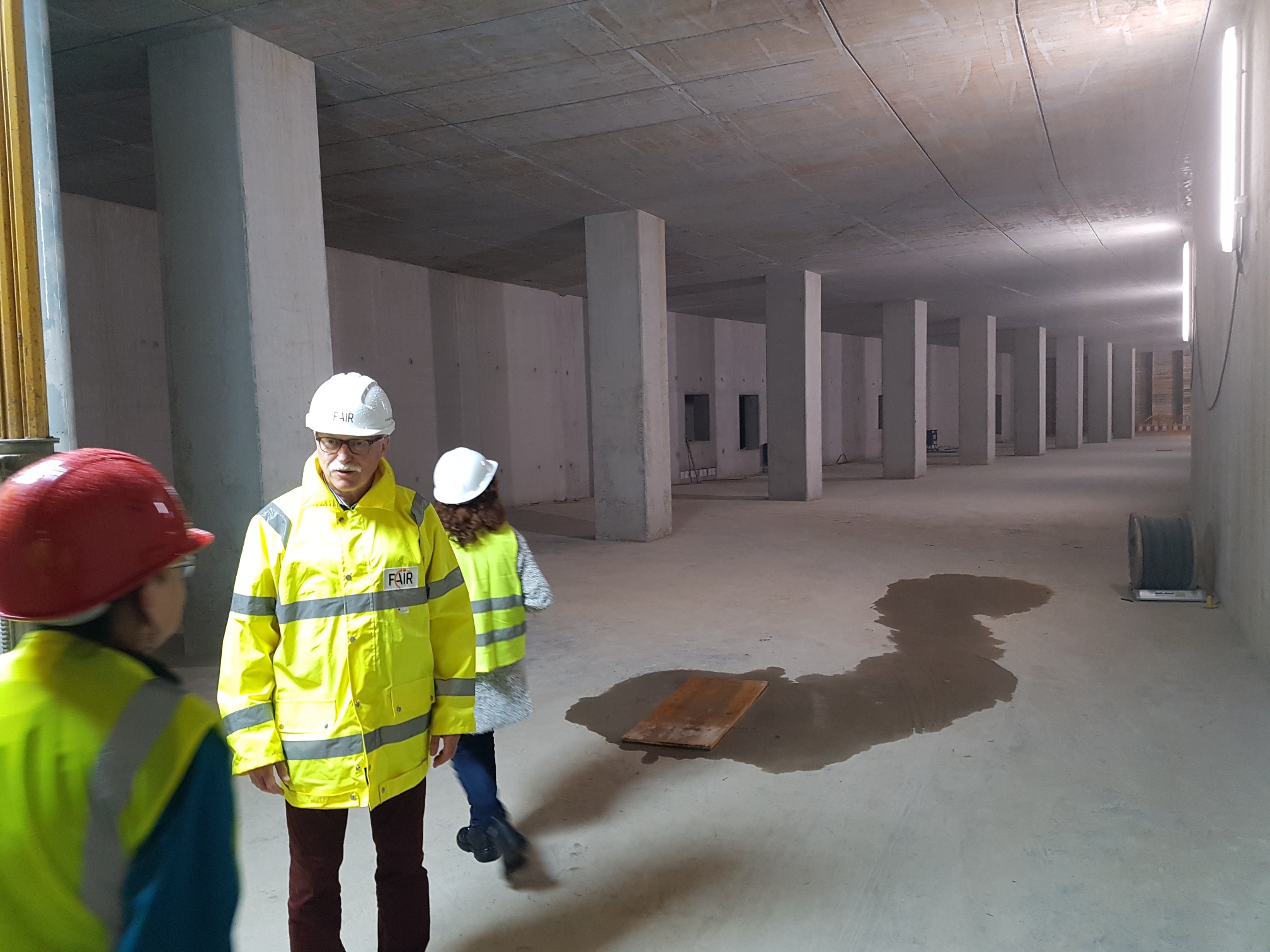 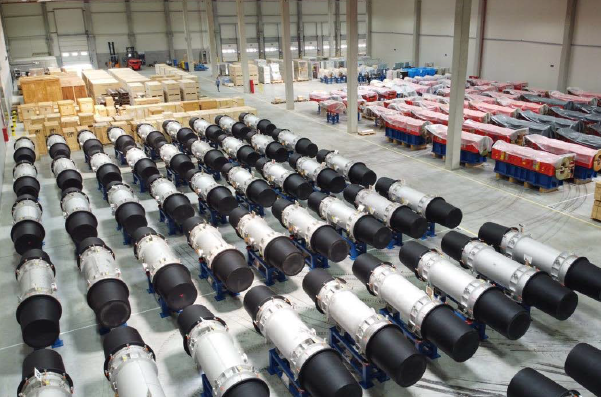 Synchrotron Magnets waiting!
4
The CBM-Cave 2021
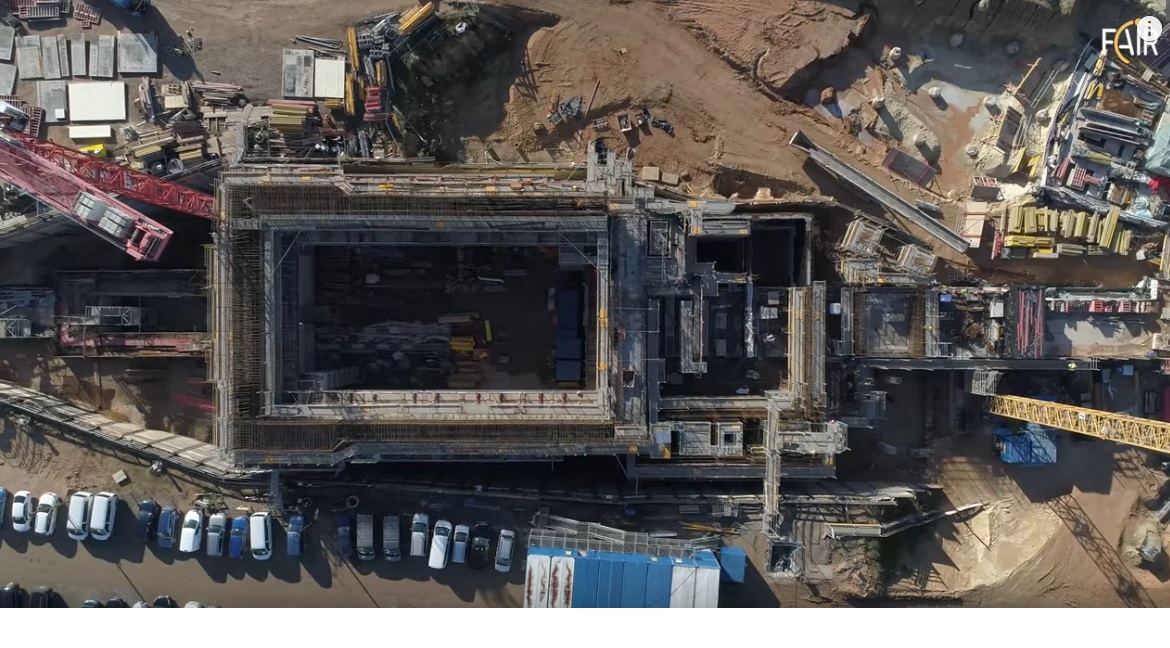 beam dump
4000 t iron
KIT-KASCADE
5
CBM-Cave Raw Construction Done
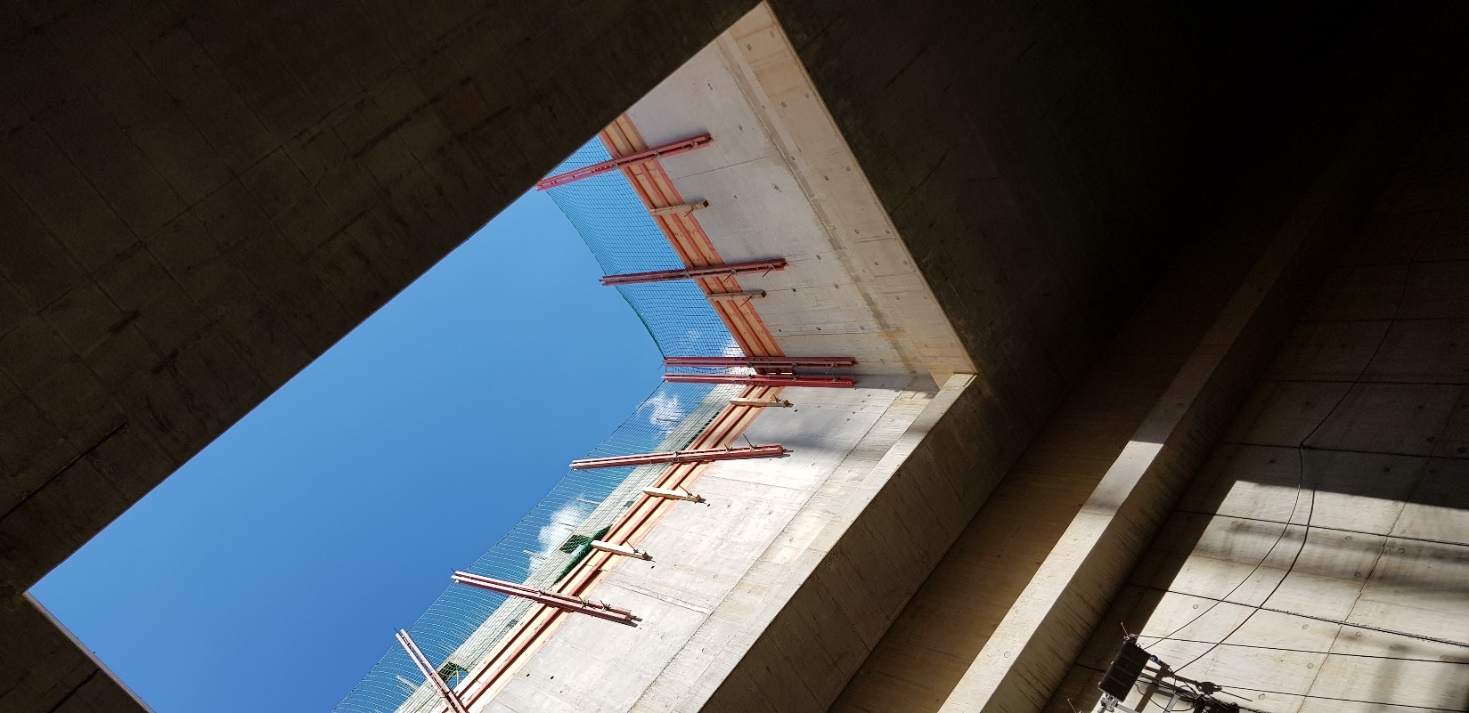 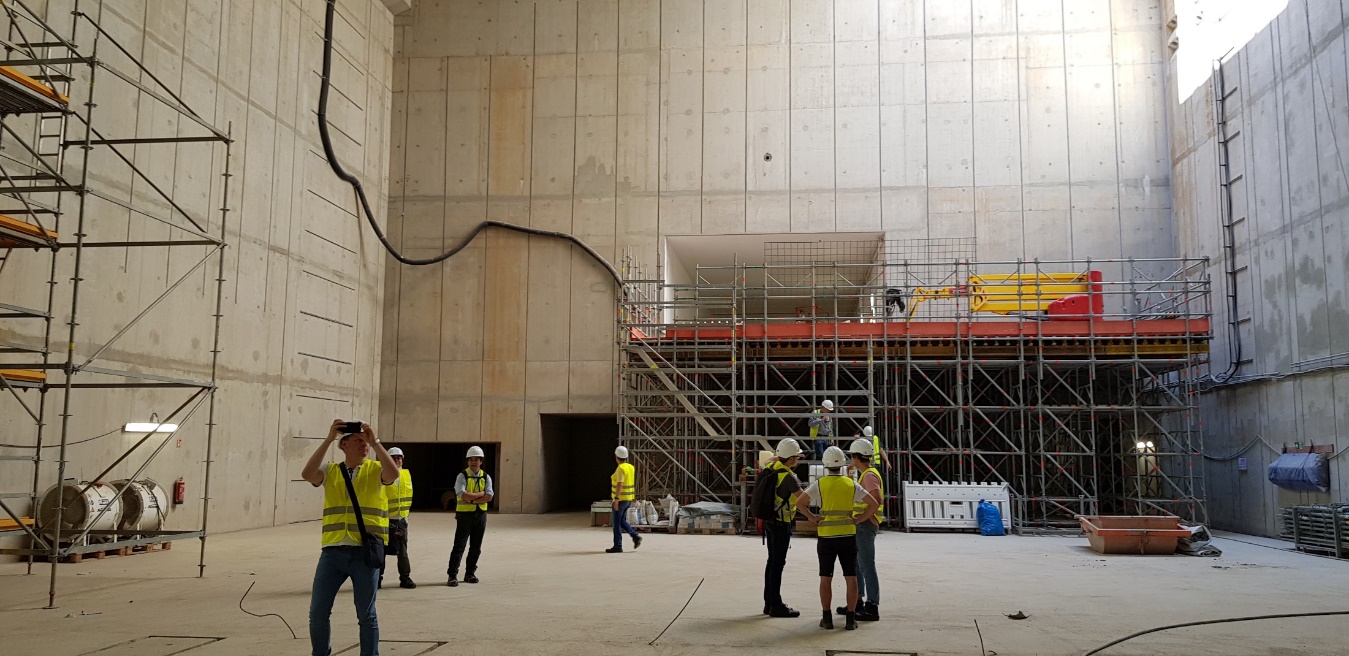 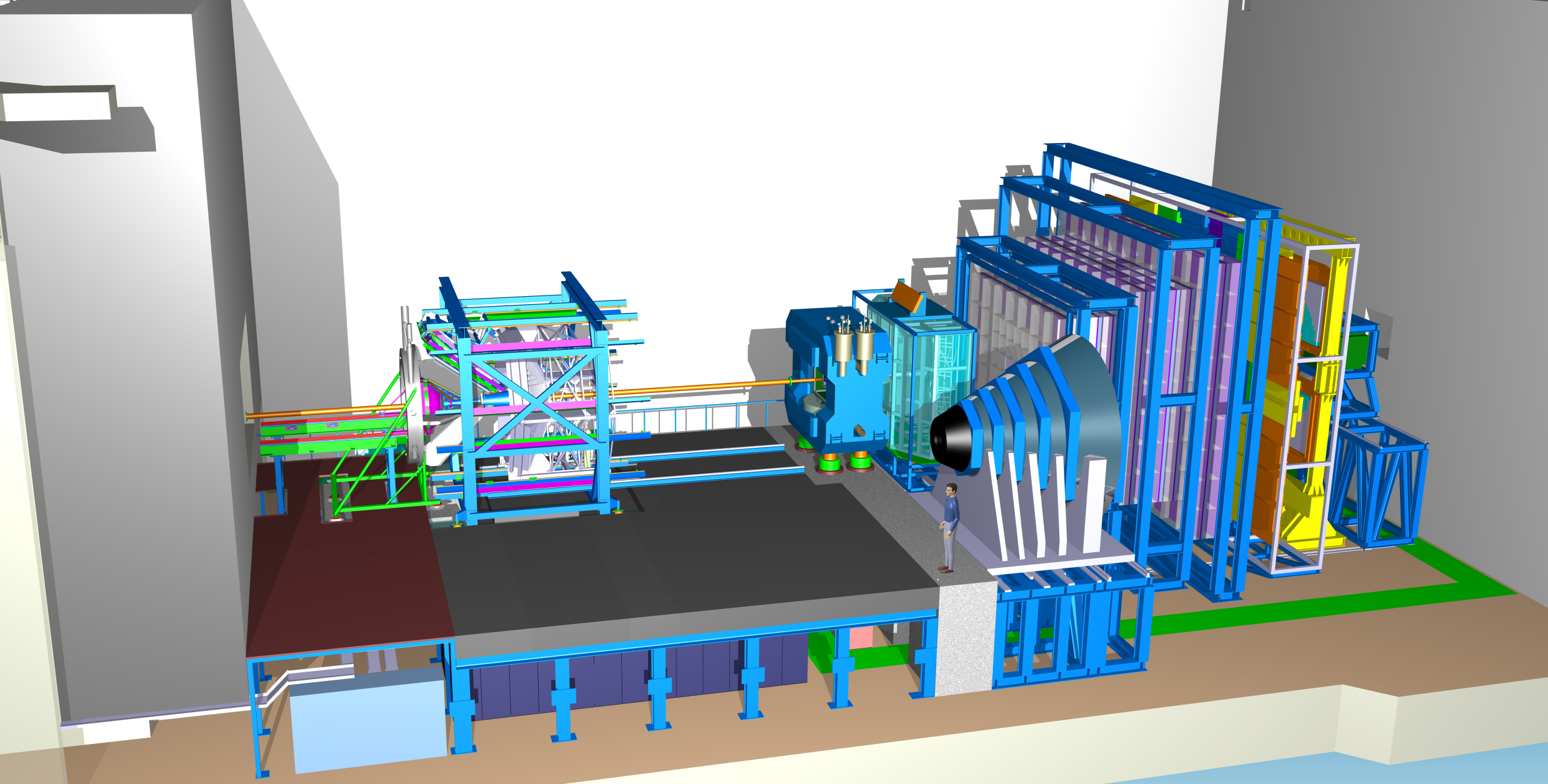 CBM Experiment
Ring
Imaging
Cherenkov Detector
Time-of-Flight Detector
Silicon
Tracking
System
Dipole
Magnet
HADES Detector
Transition
Radiation
Detector
Micro
Vertex
Detector
Beam Dump
99%
beam
1% Gold Target
Projectile
Spectator
Detector
Muon
Detector
7
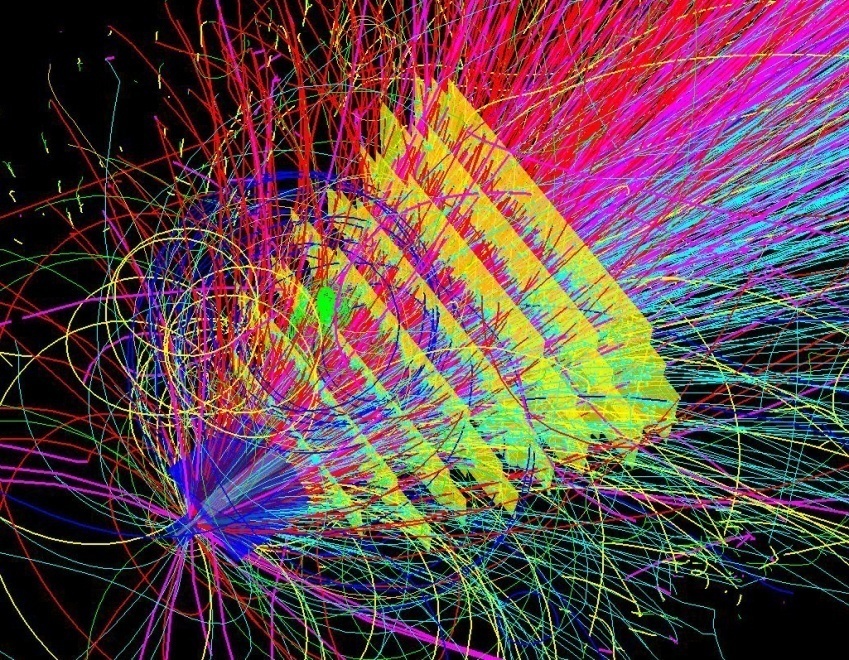 CBM technological  challenges
fixed target configuration makes 10MHz Au+Au interaction rate feasible at FAIR
 10 MHz  billions of tracks per second
 determination of (displaced) vertices (σ  50 m)

 

 fast and radiation hard detectors

 free-streaming readout electronics 

 high speed data acquisition and high performance
    computing for online event selection 
 4-D event reconstruction
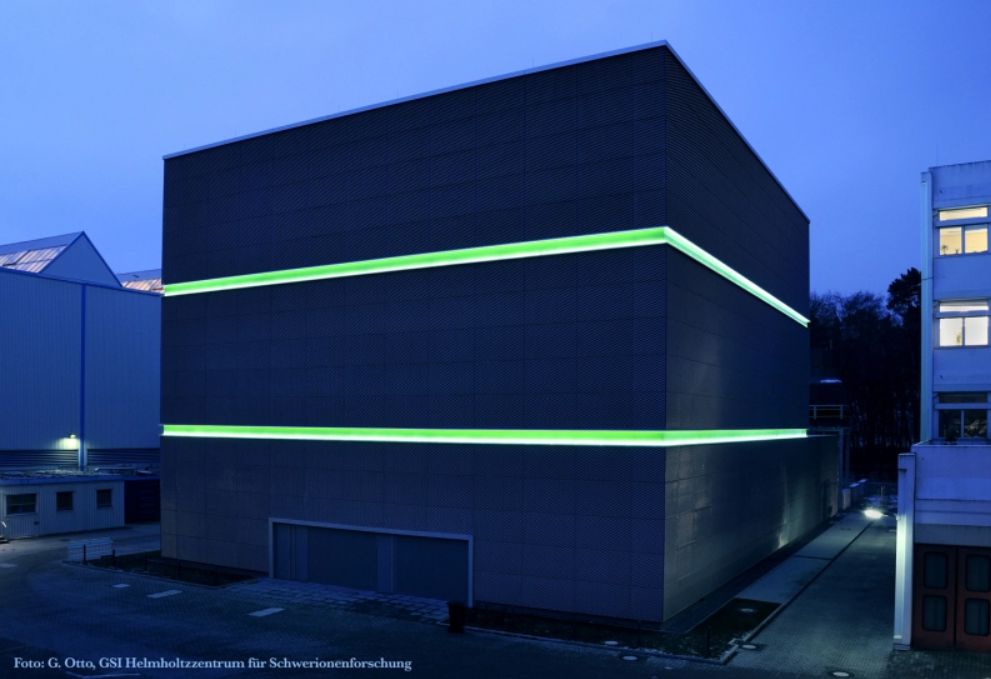 Silicon Tracker: Extremely low mass to avoid track diversion
CBM Silicon Tracker
tracking with 8 planes
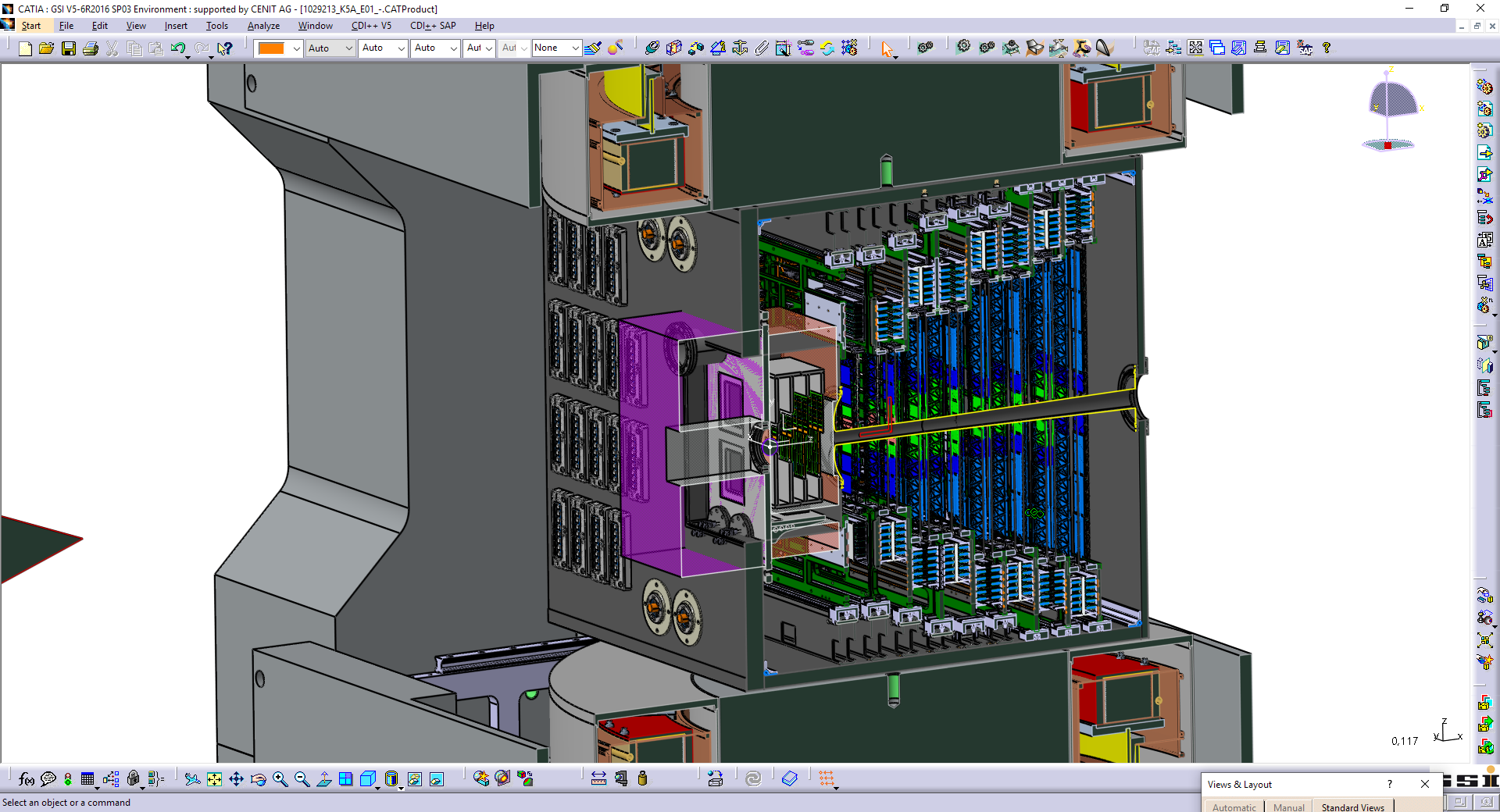 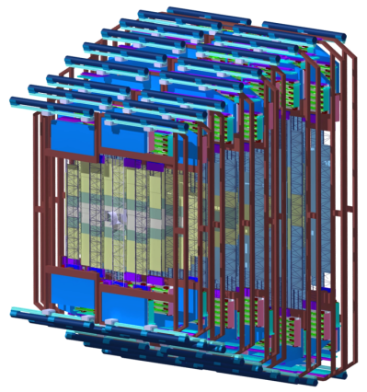 1m
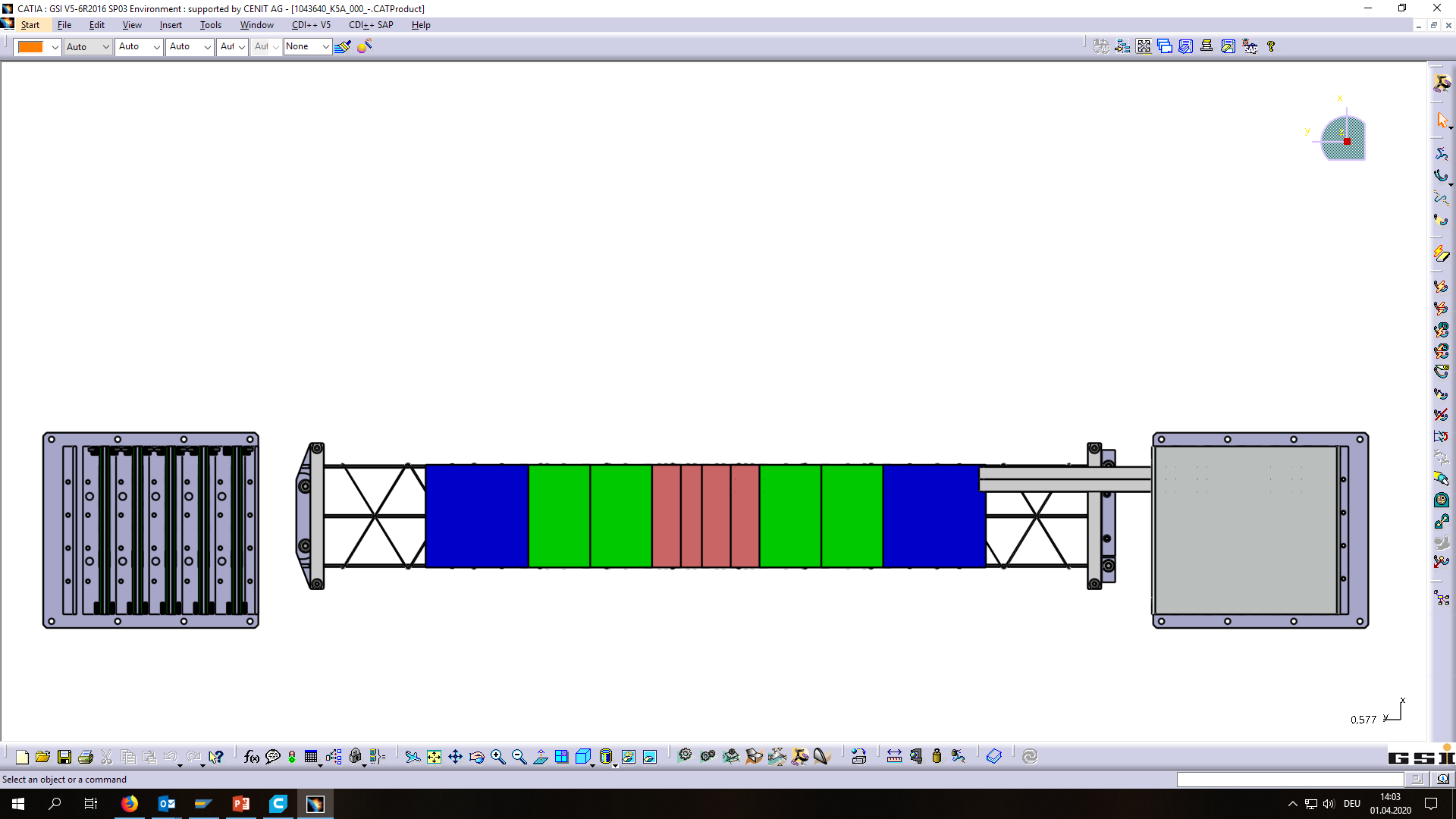 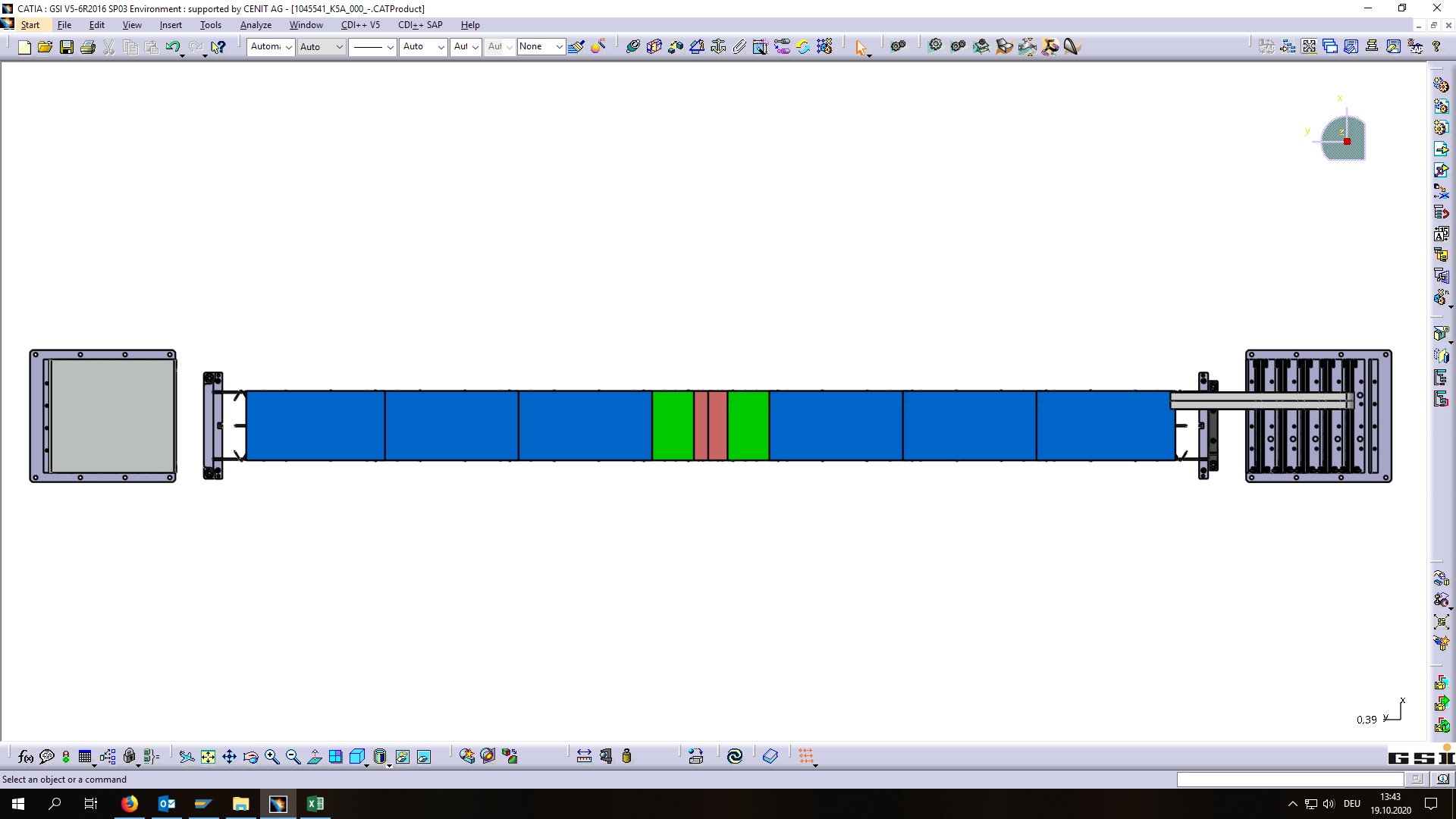 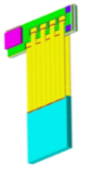 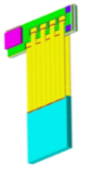 STS
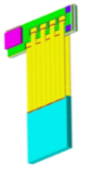 sensor
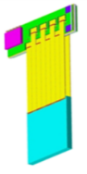 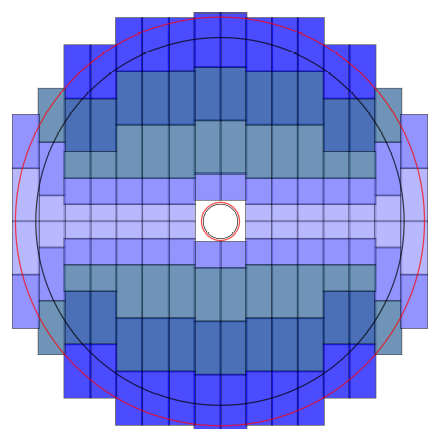 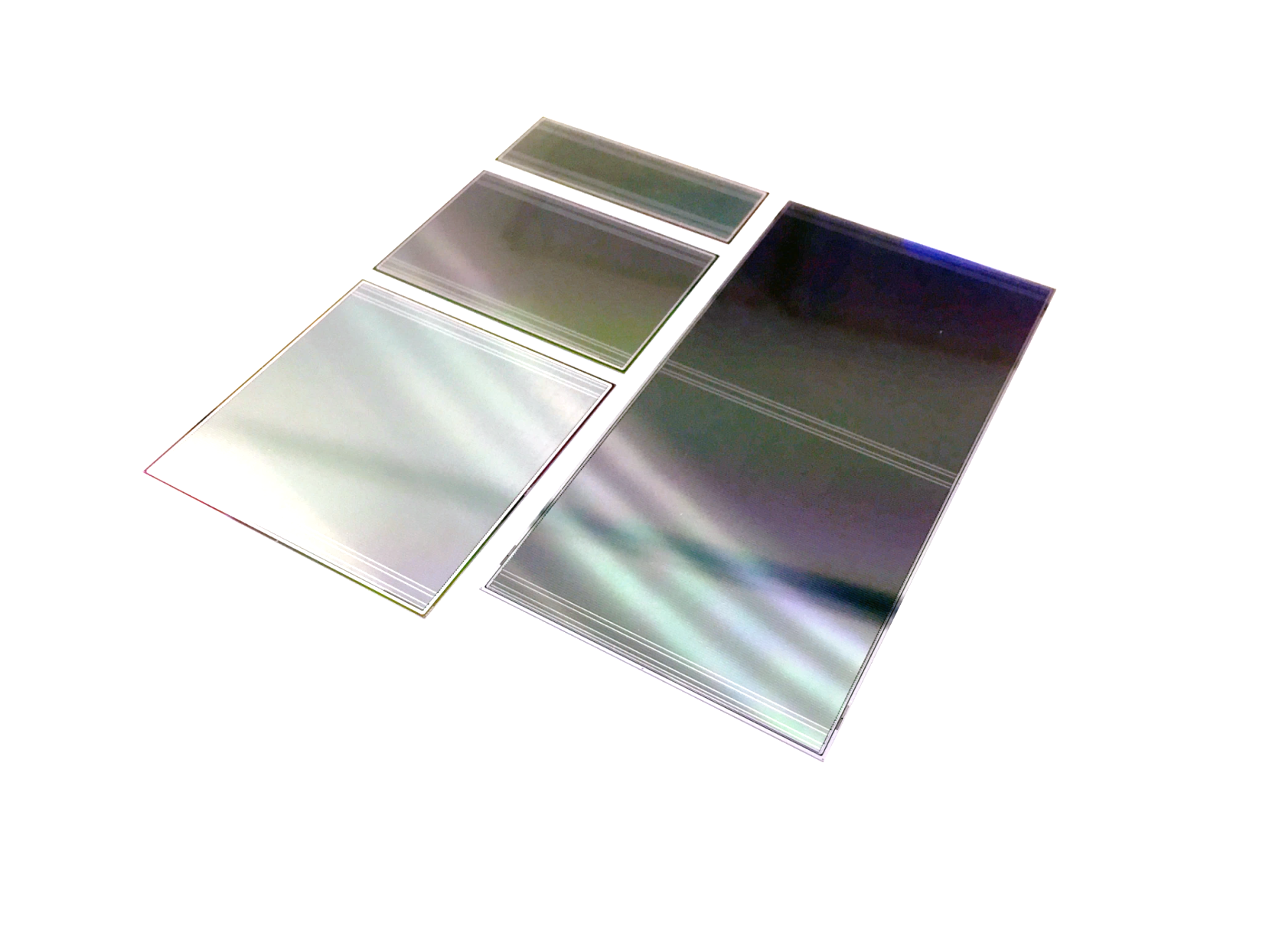 Module
total
~ 3 m2 detector area
micro cables
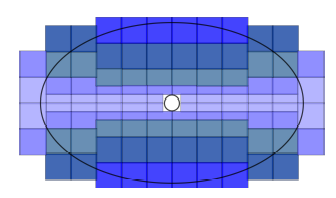 electronics
106 ladders
STS-Detector Modules: 876 monolithic items to make up STS
Fixed-target geometry implies module design in at least 166 variants!
One common module design
comprising 64 pieces to be assembled in various different ways.
Variation through sensor length, cable length and symmetry 
32.000 micro cables needed
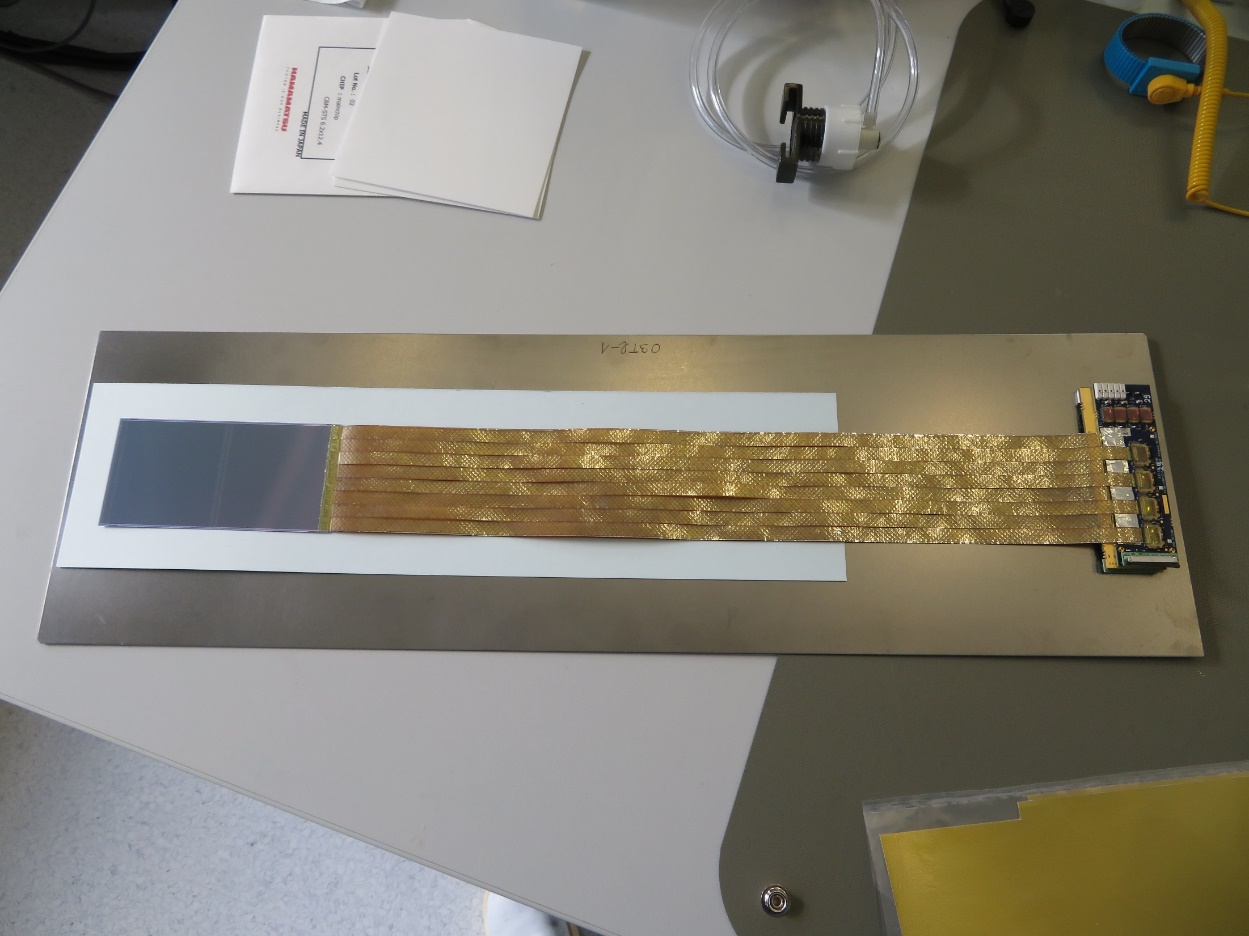 Micro Cable Technology, TAB-Bonding Interconnect
minimized material budget
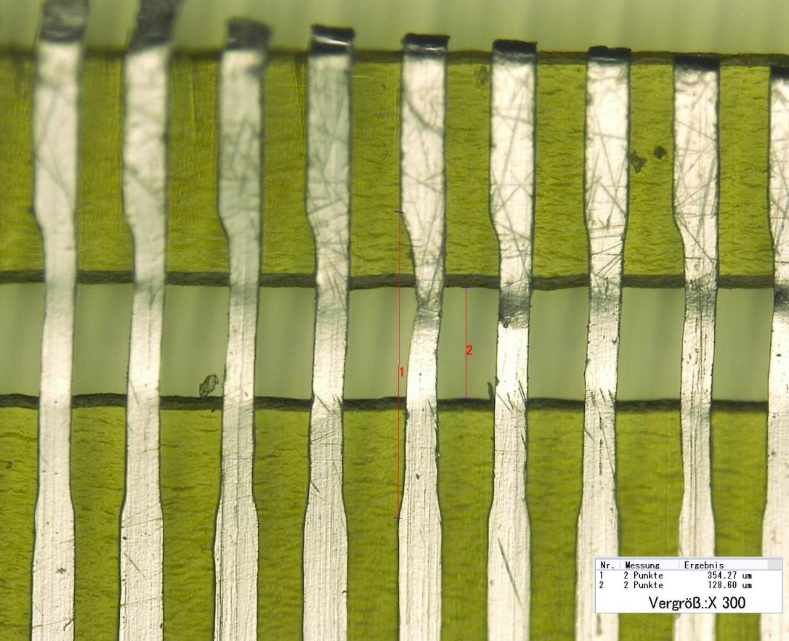 double cable layer bonded onto chip
trace capacitance ~ 0.38 pF/cm
pitch 116 µm






LED Technologies of Ukraine (LTU) worldwide unique to provide cables
15 µm Al on 10µm polyimide
up to 500 mm long
free standing Aluminum traces for bonding
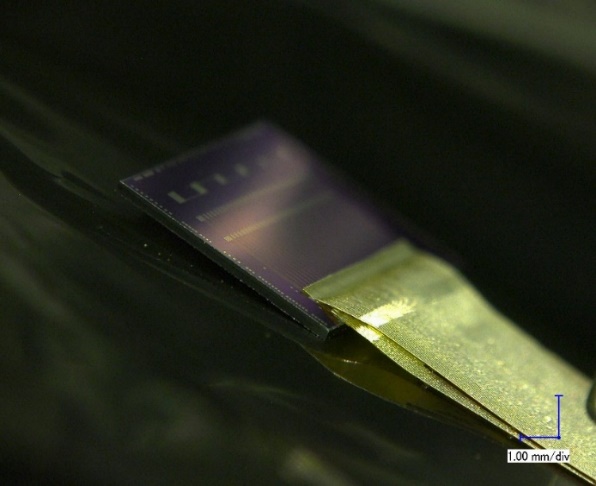 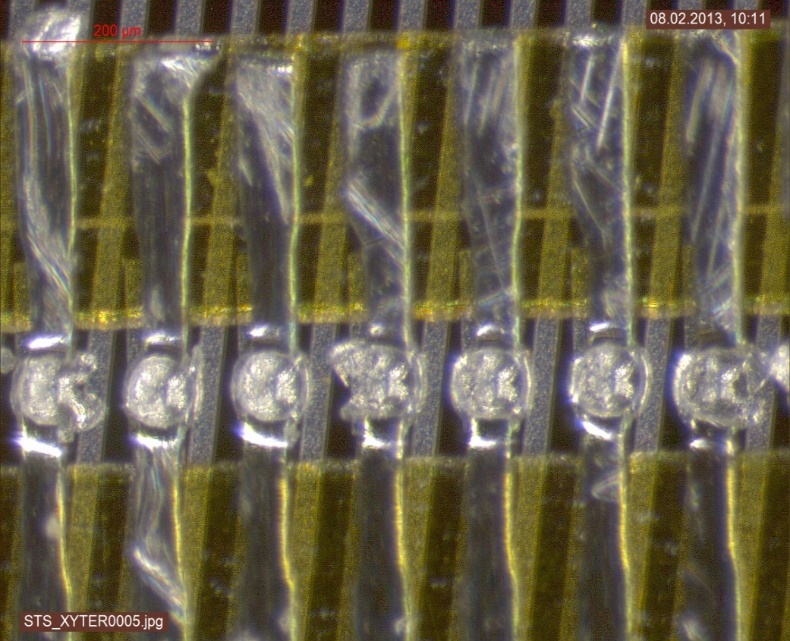 11
32.000 read-out cables being produced at LTU
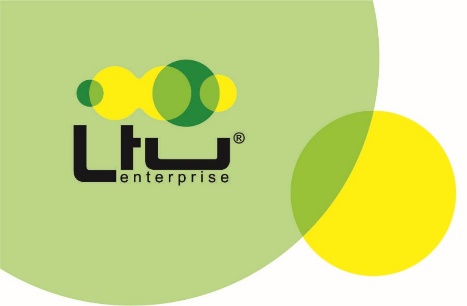 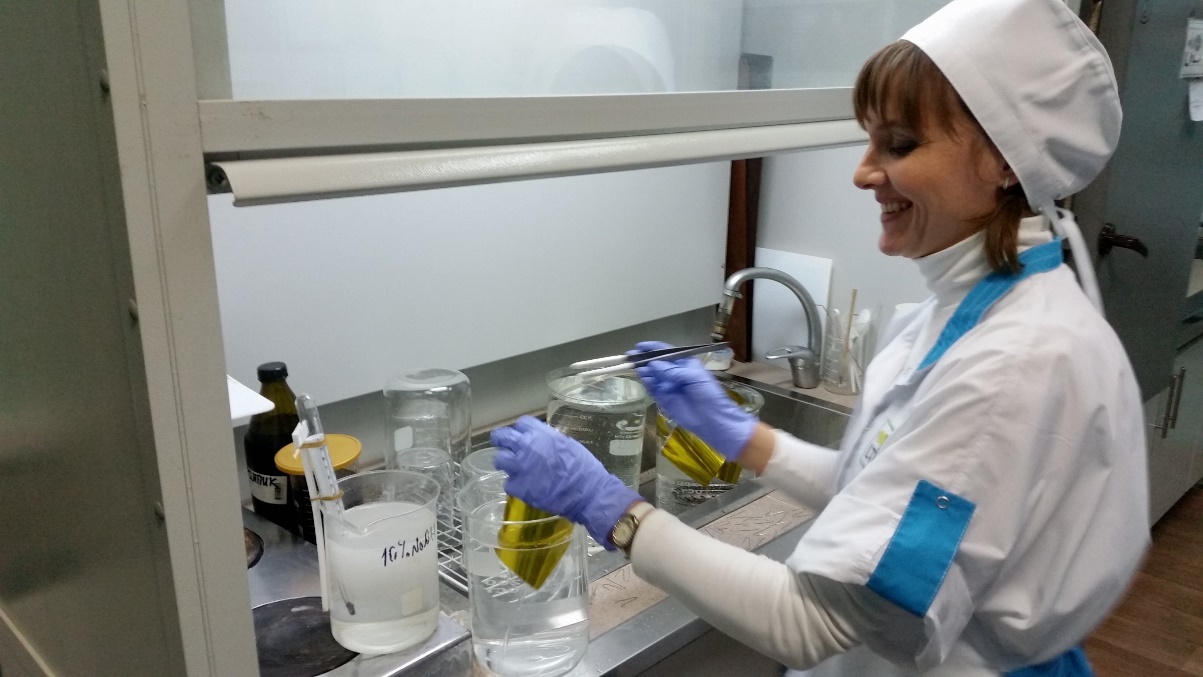 spacer layer
cable stack:   thickness  0.12 % X0
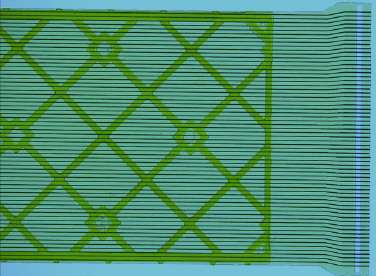 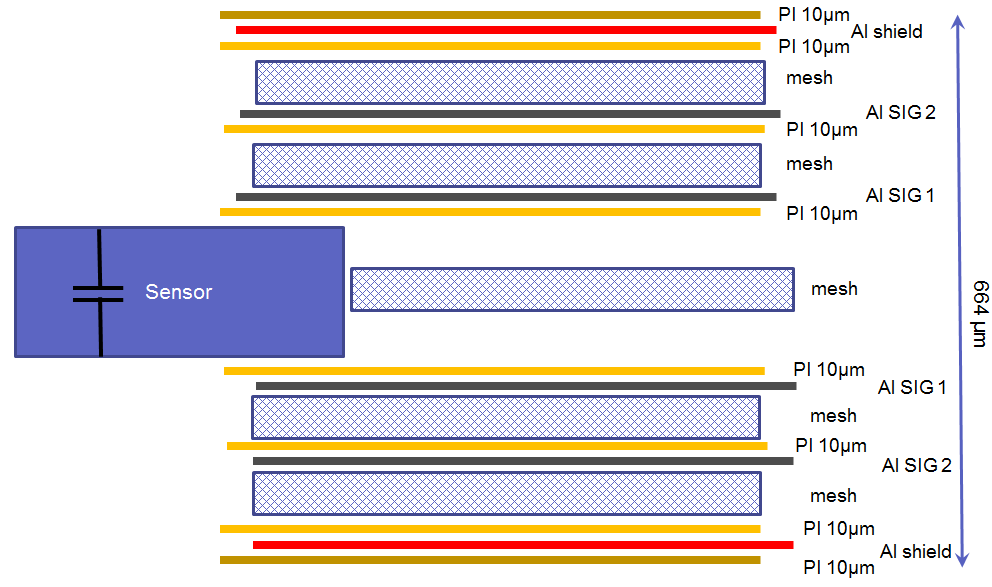 Kharkiv, Ukraine
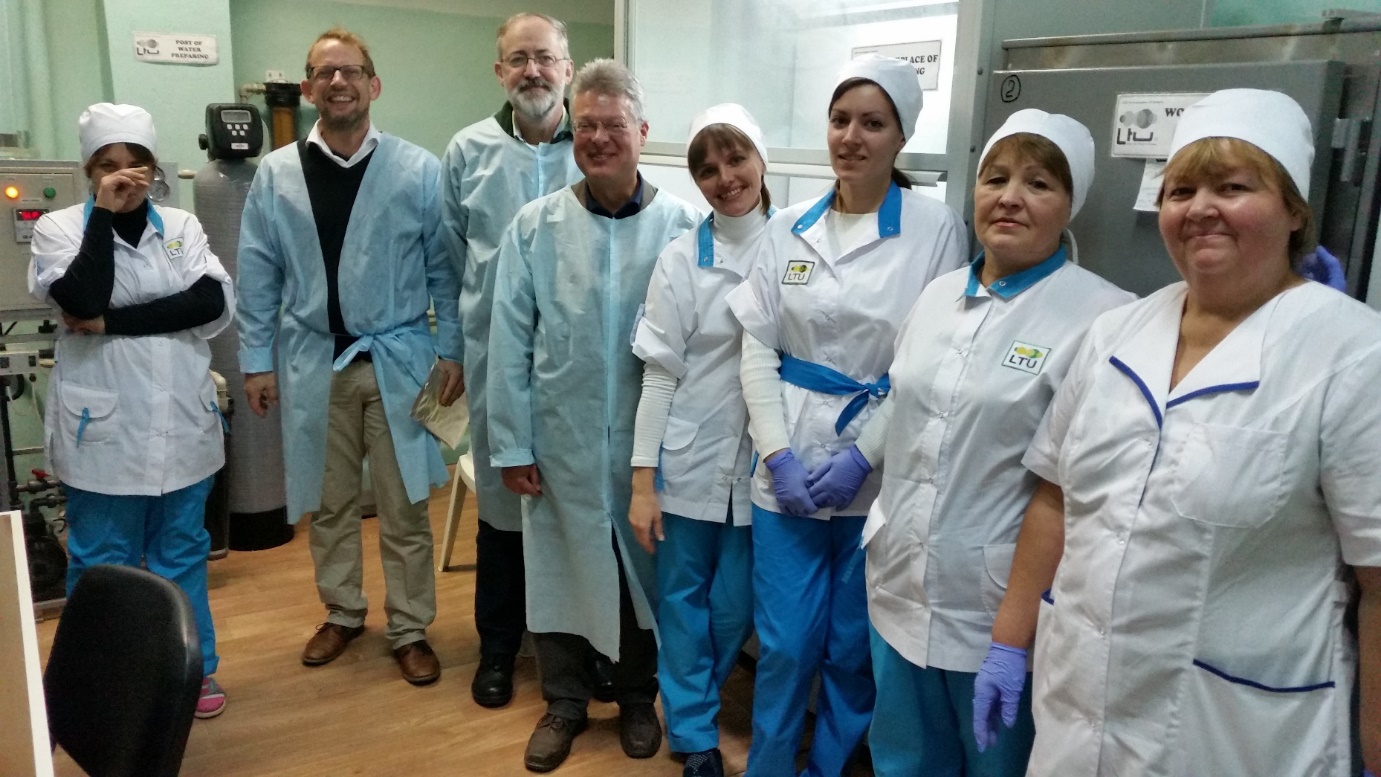 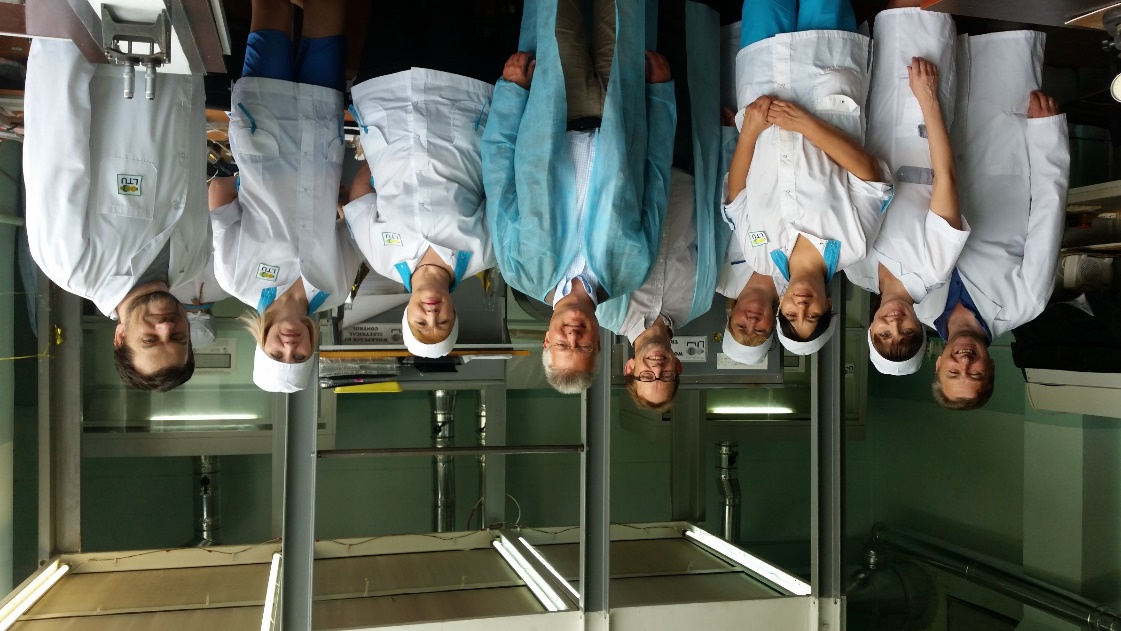 signal layer:    64 Al lines of 116 µm pitch,   14 µm thick on 10 µm polyimide,  lengths up to 55 cm
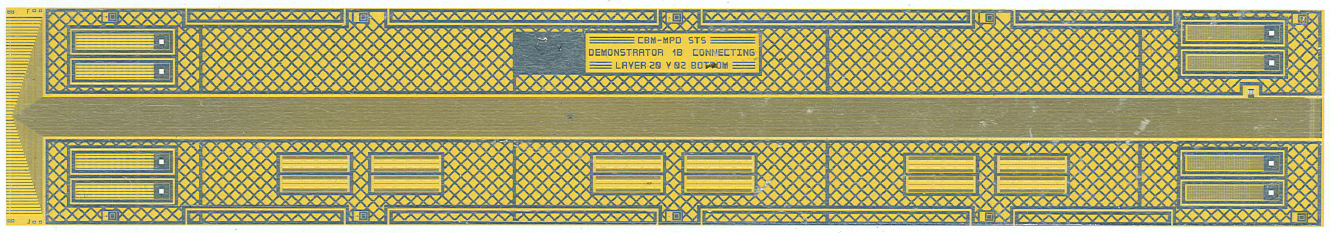 10.000 done in 2020
10.000 done in 2021
12
Assembly Procedures Developed
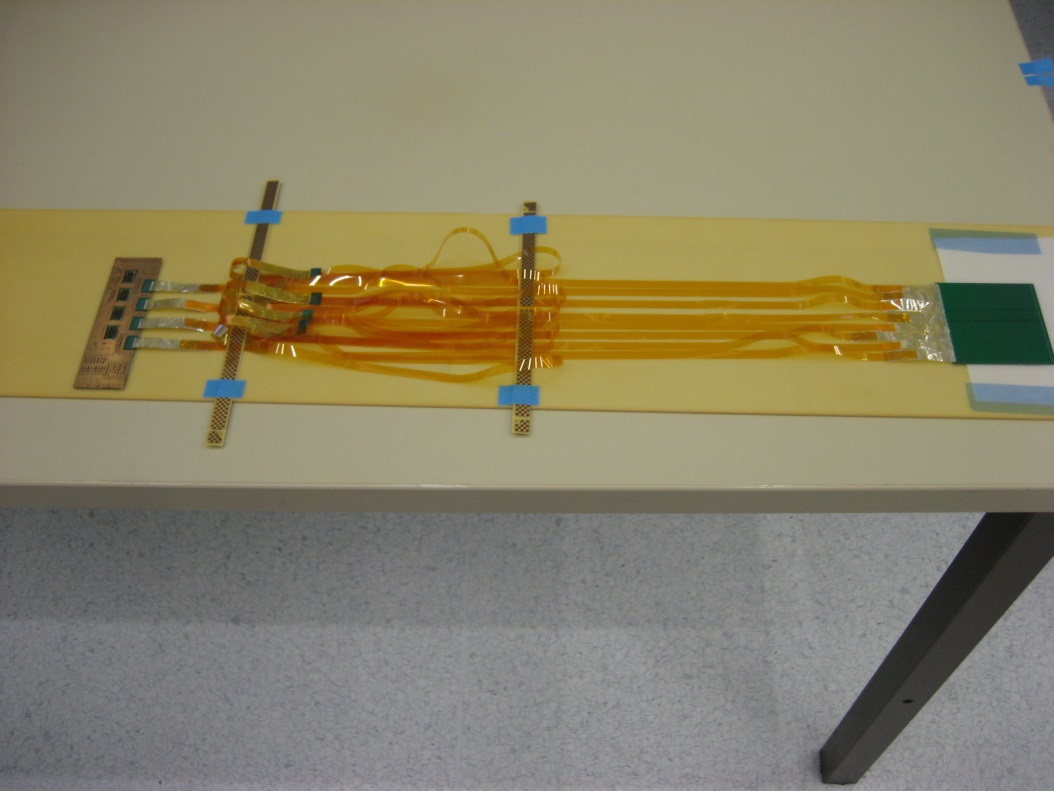 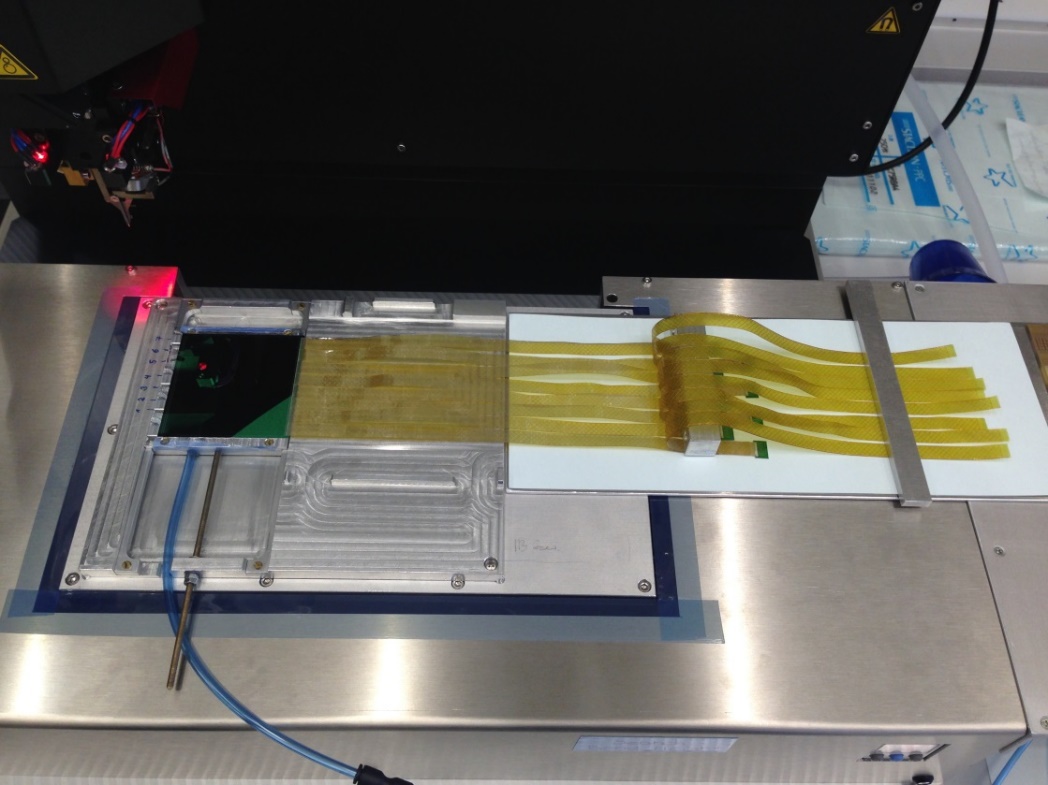 Bonding cables to sensors 
and readout chips

Careful manual assembly work!
Tests after each step!
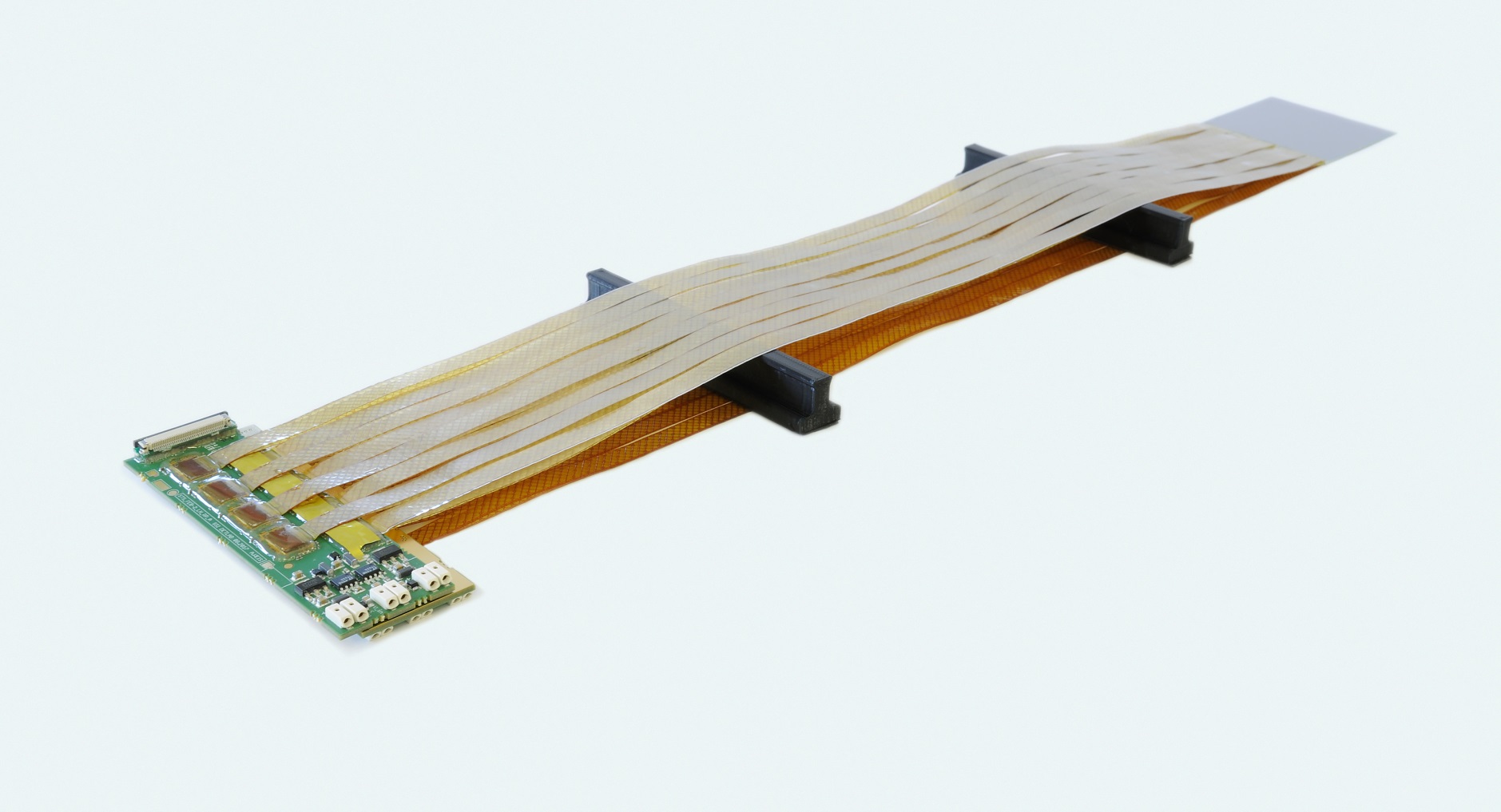 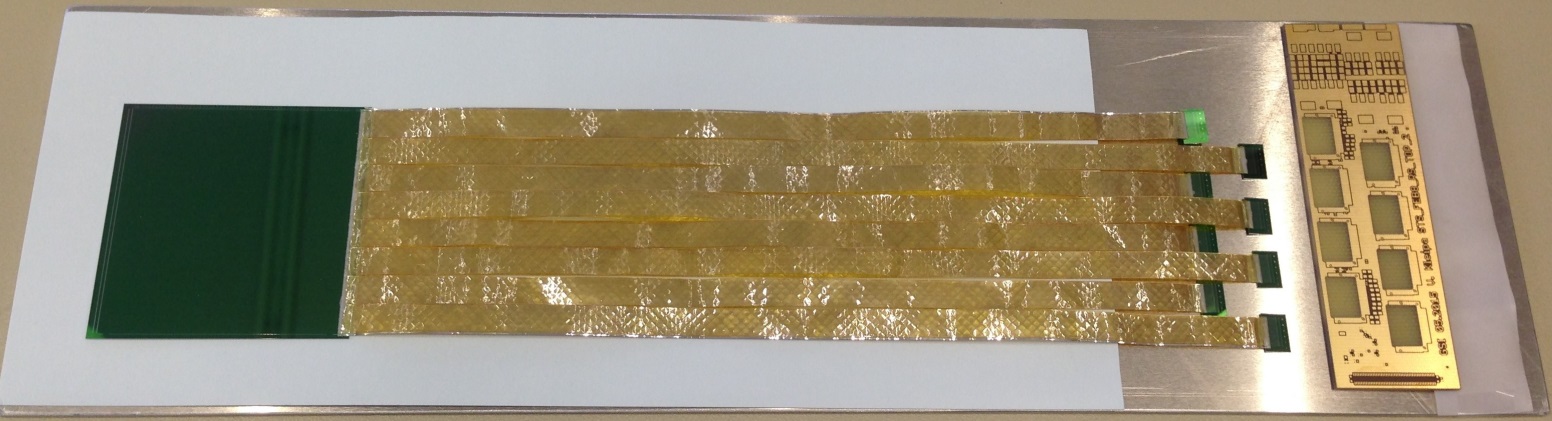 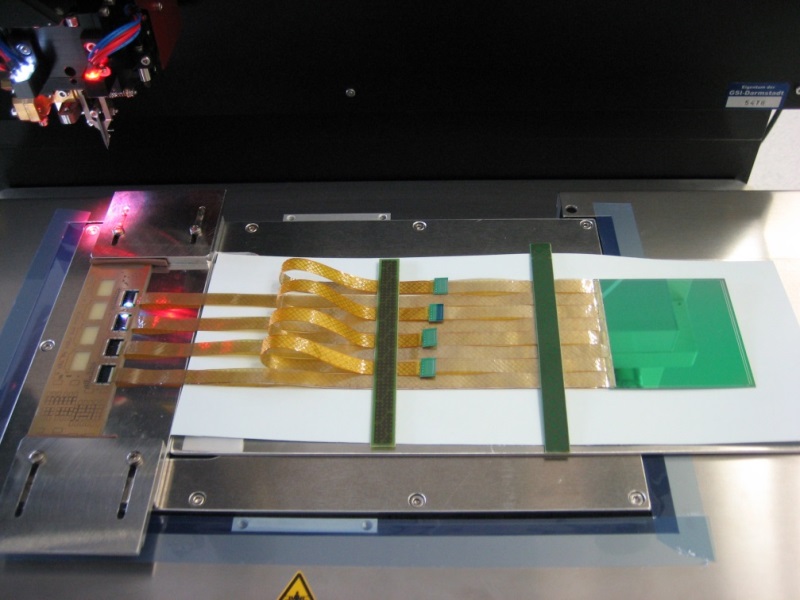 Wire Bonding Chip-Cables
to Readout Board

... and then the other side...
13
Sensor Module Noise Performance (6 cm sensor)
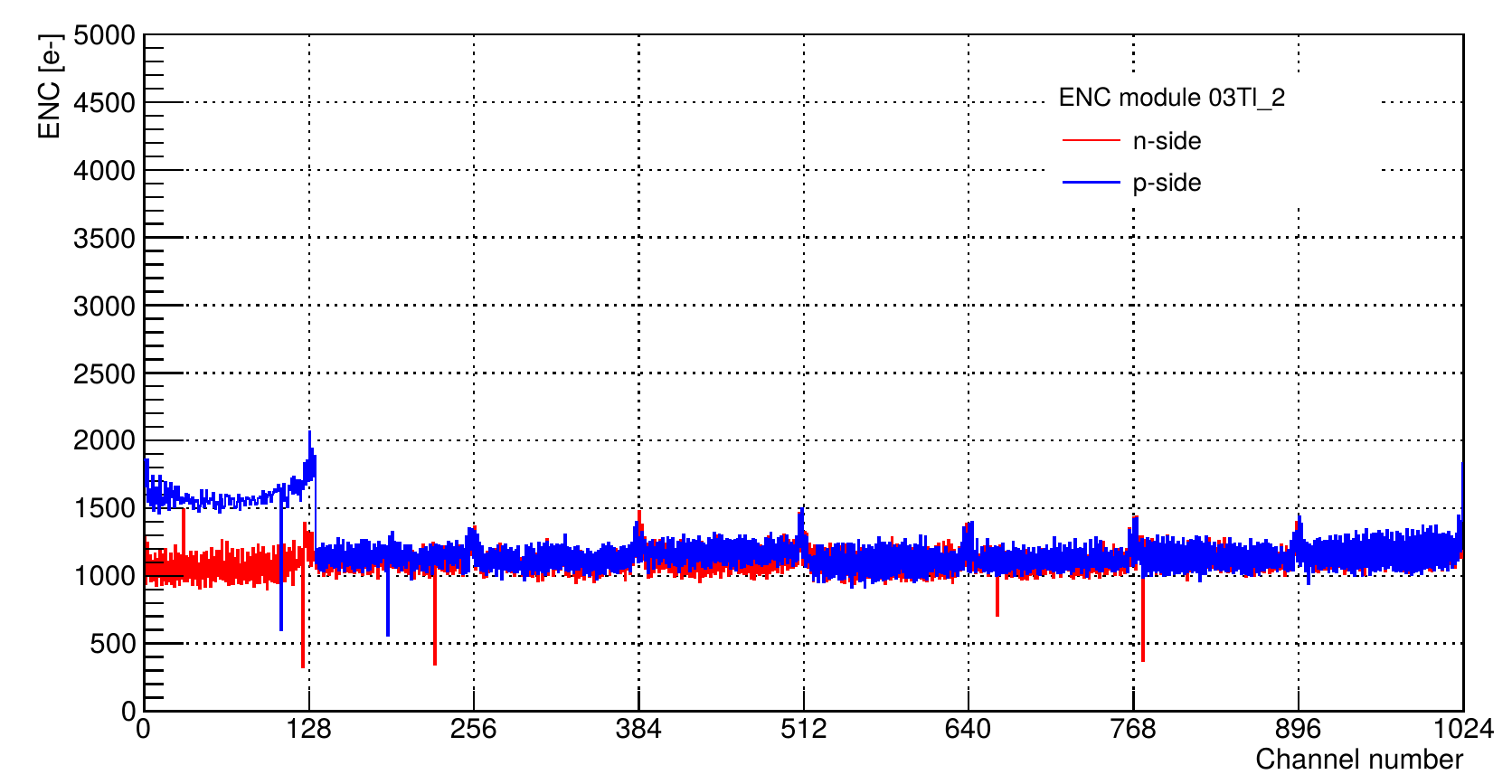 Projected module noise performance verified
2nd metal layer cross connect clearly visible
„Z“ strip
Modules can be assembled 
with practically 100% yield
p side: edge strip interconnect on
second metallization layer
Three Module Assembly Sites, 876 Modules
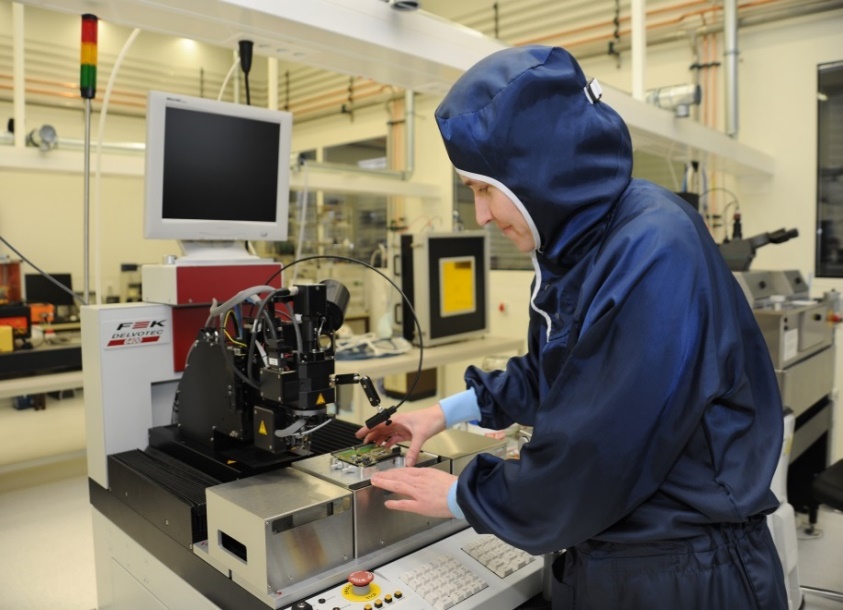 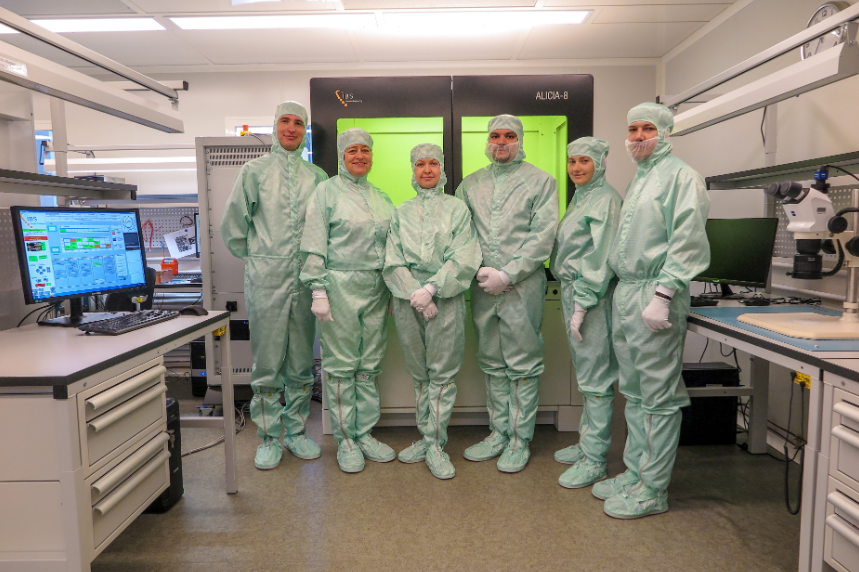 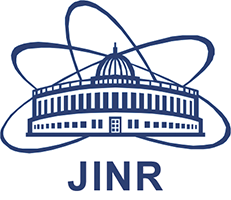 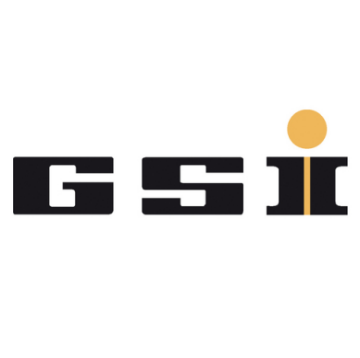 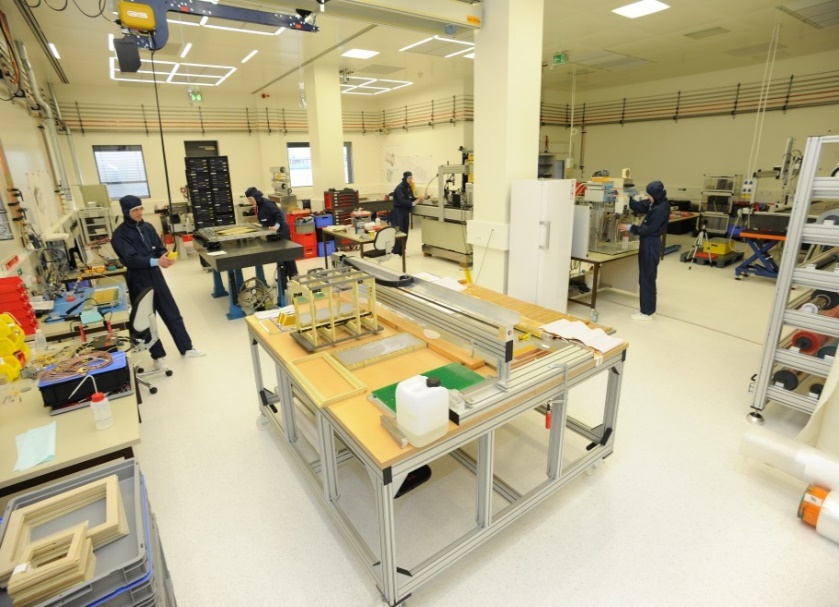 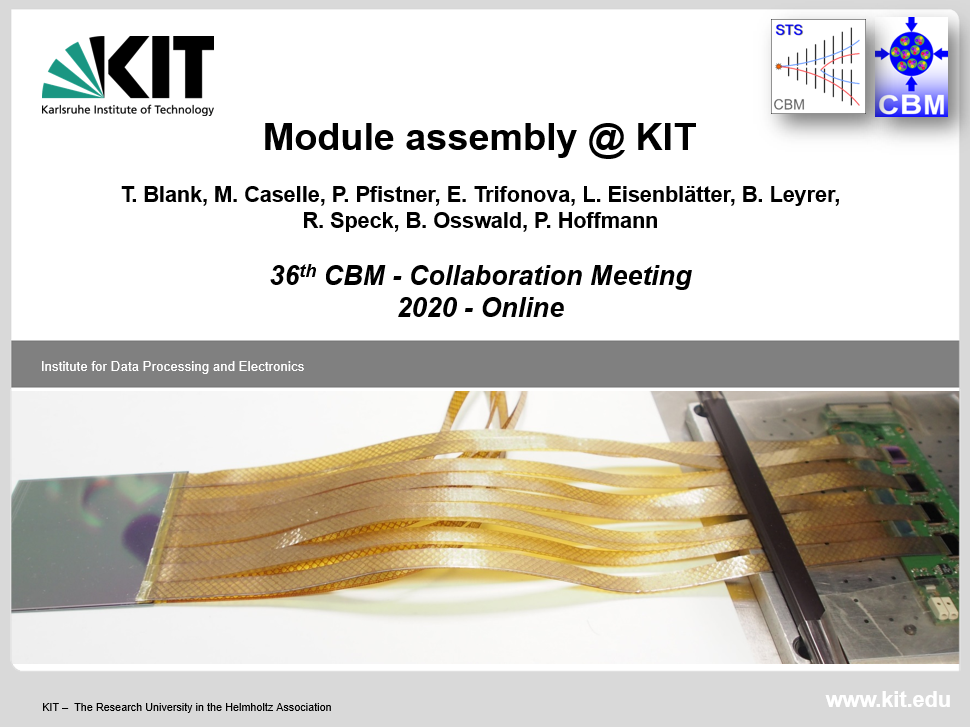 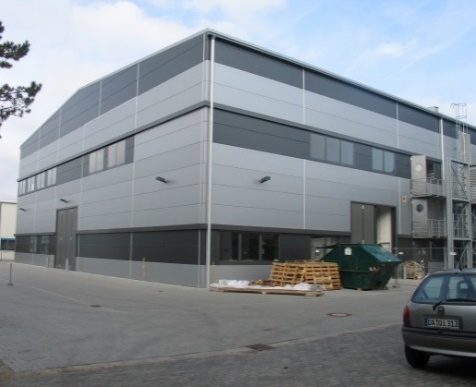 GSI detector lab
Brand new
Bonding Machines and Climate Chambers Waiting at GSI…
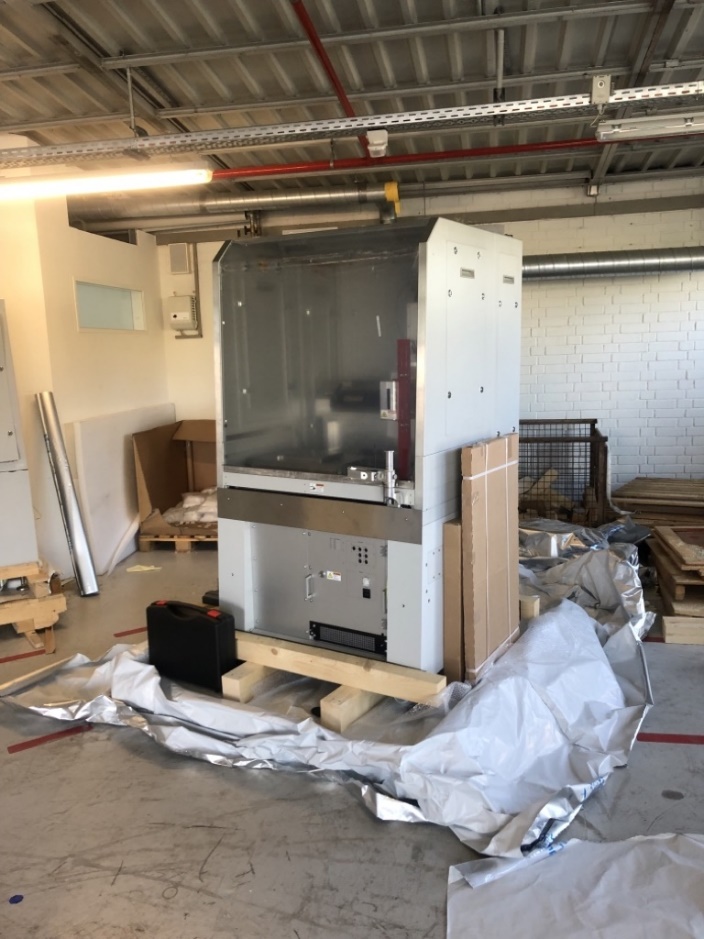 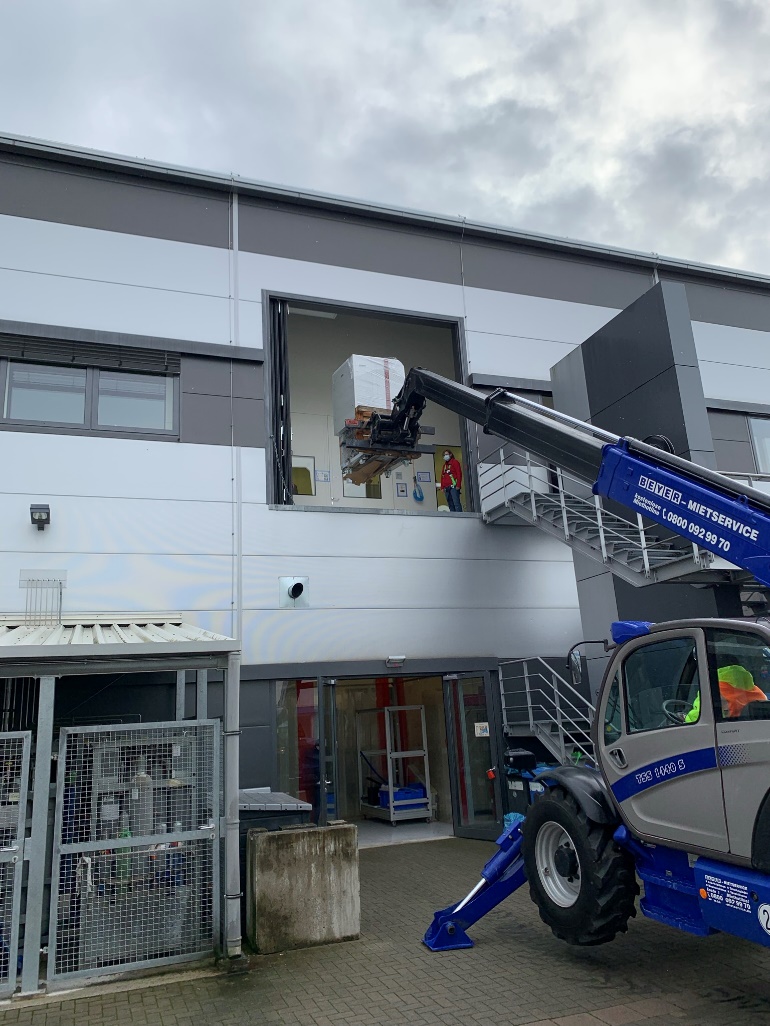 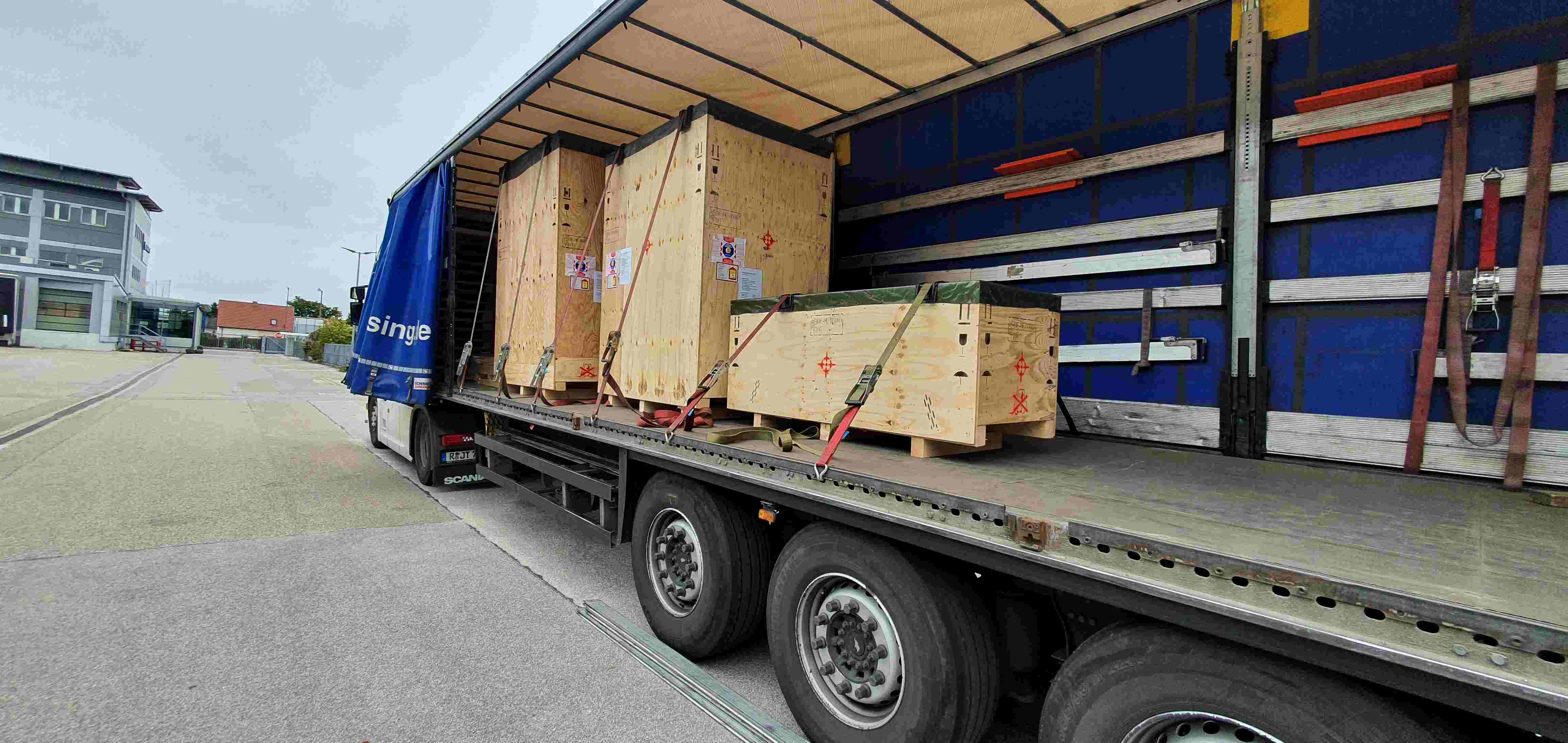 for a new team to engage
Summary
FAIR civil construction progressing fast
STS-Module and ladder serial assembly just about to start
Russian war against Ukraine hit us hard: 			              	the collaboration, the plans, production capacities,        				Russian contributions such as magnets
Seeking ambicious, eager new collaborators for module assembly  
	 SMART-Lab appears as feasible organizational frame

Bonding machines available (procured to equip Russian collaborators)
May want to begin with extended visits to GSI
Many other fields for involvement (electronics, software, simulation)
Latest experience shows: Assembly yield at practically 100% well feasible